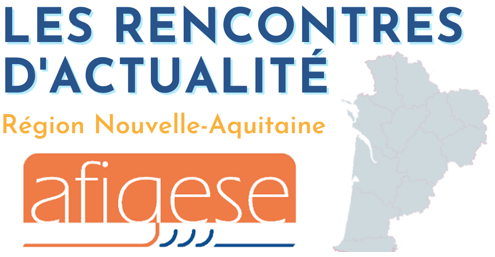 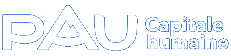 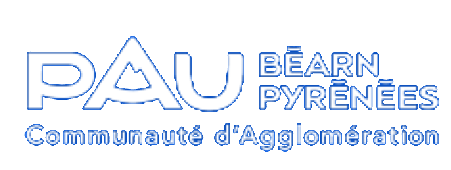 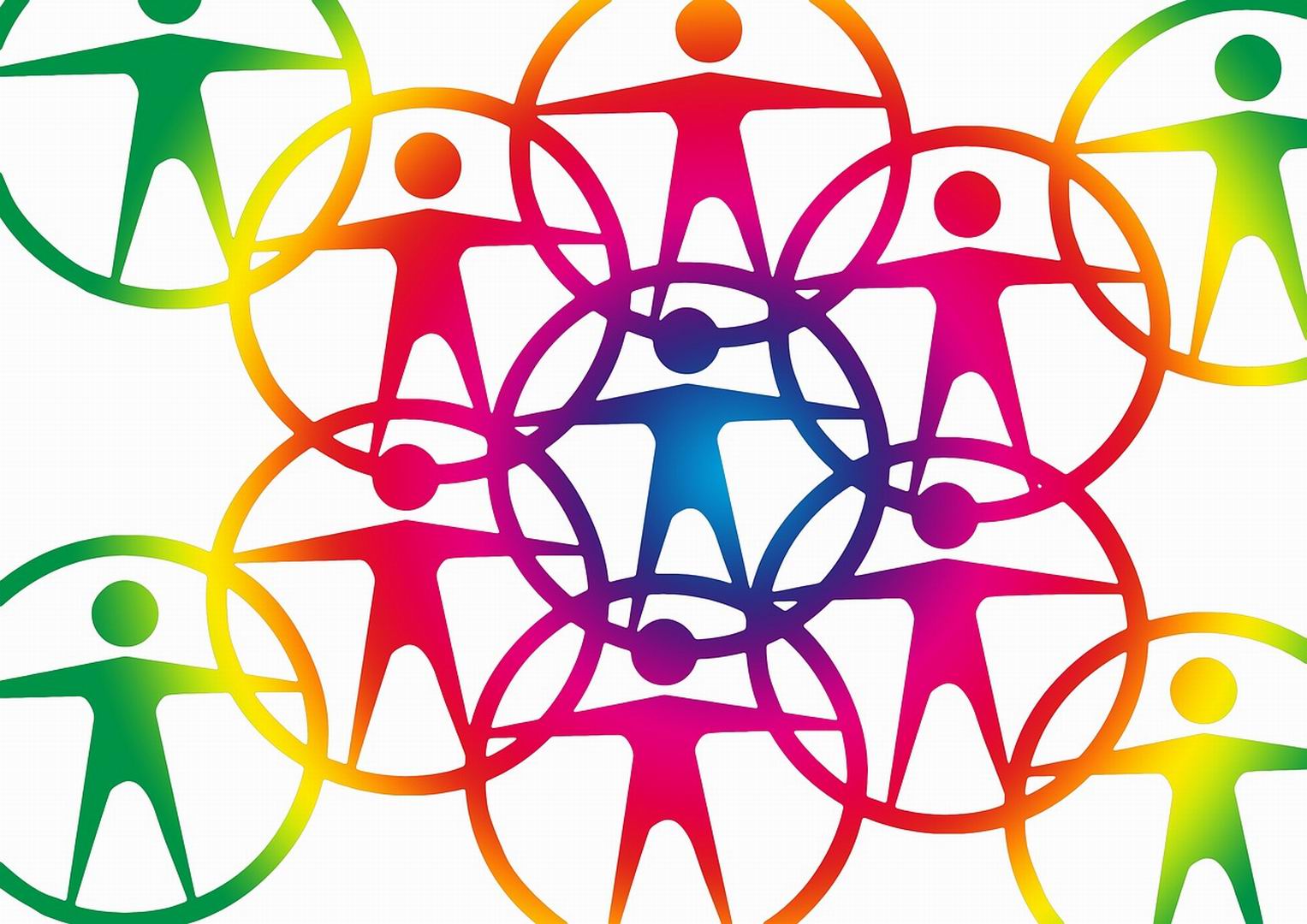 La mutualisation des services
Pourquoi, comment ?

Avec l’exemple de Pau


Il faut connaître le passé pour comprendre le présent et construire l’avenir (Anonyme)
15 juin 2023
1
PB 06-2023
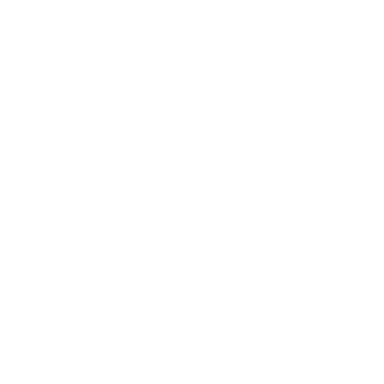 Eléments de l’intervention
De quoi parle-t-on ?					3


Une construction juridique à rebondissements	6



La boîte à outils						13



Pour conclure						17
2
PB 06-2023
De quoi parle-t-on ?
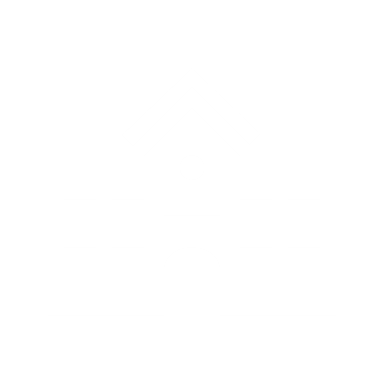 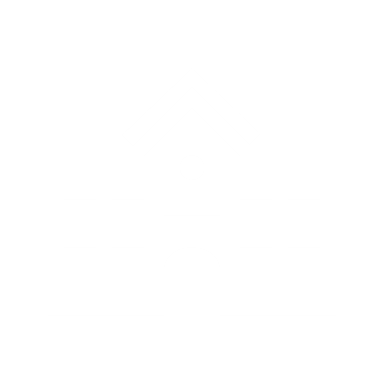 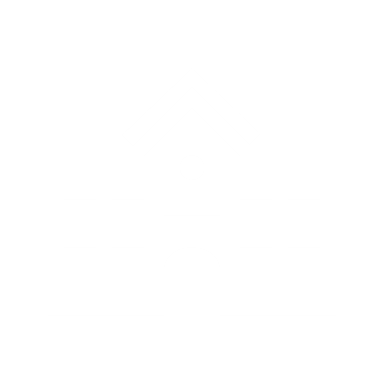 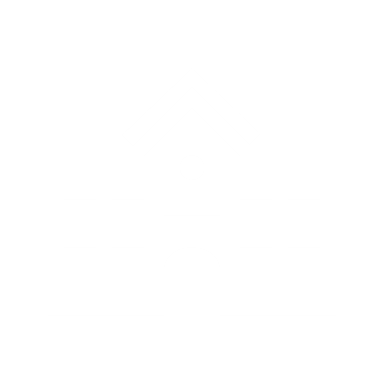 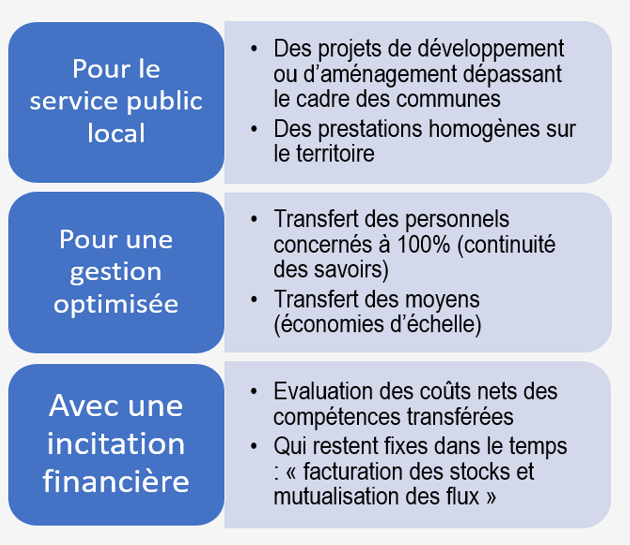 Des intercommunalités : transférer des compétences communales pour les mettre 
en commun

Le credo« big is beautiful »…
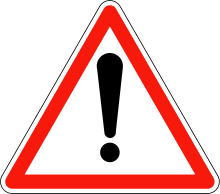 C’est le fonctionnement général, mais des questions surgissent…
3
PB 06-2023
De quoi parle-t-on ?
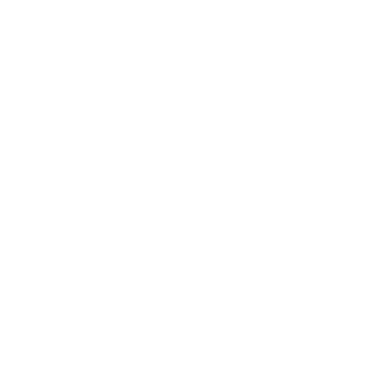 Comment ne pas doublonner les services fonctionnels afin de ne pas générer des surcoûts impactant in fine la fiscalité locale?
Que deviennent les services qui ne travaillent pas en totalité pour une compétence transférée ?
 Comment sécuriser les agents intervenant hors de leur collectivité d’appartenance?
Comment mutualiser des activités hors transferts ?
 Comment mutualiser aussi avec d’autres organismes spécialisés du groupe local : syndicats mixtes, sociétés publiques locales, établissements publics..?
 Comment calculer les remboursements ?
Les interrogations
4
PB 06-2023
De quoi parle-t-on ?
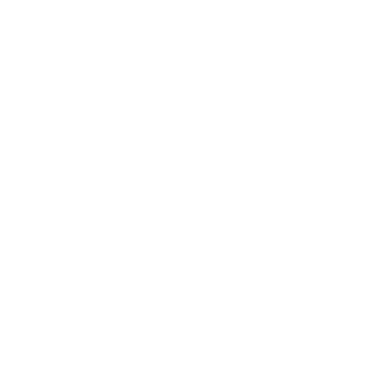 On s’est posé ces questions dès la création de la Communauté d’Agglomération le 1er janvier 2000.


La mutualisation nous a permis de trouver progressivement les réponses jusqu’au dispositif
actuel.


Les concepts juridiques se sont peu à peu décantés dans un contexte réglementaire fluctuant…
A
 
Pau
5
PB 06-2023
Une construction juridique à rebondissements
…à laquelle il a fallu s’adapter
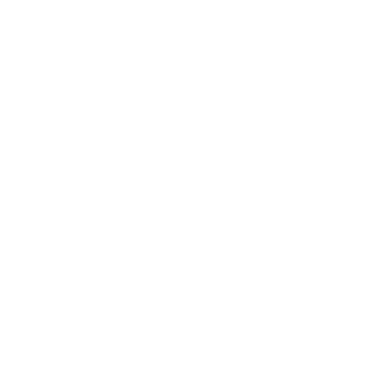 A Pau
114 conventions individuelles

11 agents détachés

11 cumuls d’emplois
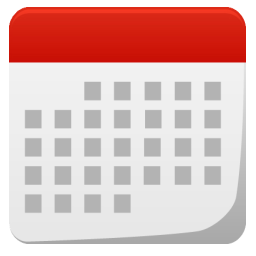 2000
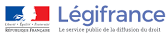 Le temps zéro
Rien, sauf le statut du fonctionnaire
6
PB 06-2023
Une construction juridique à rebondissements
…à laquelle il a fallu s’adapter
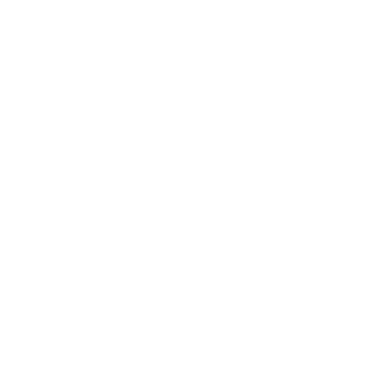 A Pau
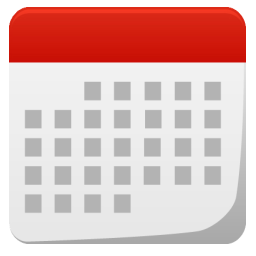 2002
Convention ascendante et descendante :
143 agents mutualisés + interventions ponctuelles des services techniques
Remboursements :
-    forfaits révisables pour l’administration
coût à la demi-journée pour les opérationnels intervenant ponctuellement
fournitures d’imprimerie

Consultation systématique des comités techniques
Total des flux financiers croisés : 2.3 millions d’€
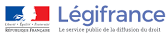 Loi du 27/02 : possibilité de convention sur des compétences à titre partiel sans transfert des agents
Les débuts
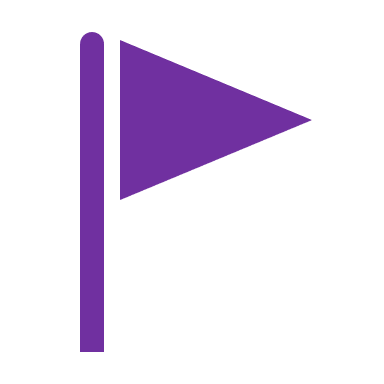 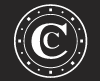 La Cour des Comptes cite ce dispositif précurseur générateur de 700 000 € d’économies par an dans son rapport 2005 sur l’intercommunalité en France.
7
PB 06-2023
Une construction juridique à rebondissements
…à laquelle il a fallu s’adapter
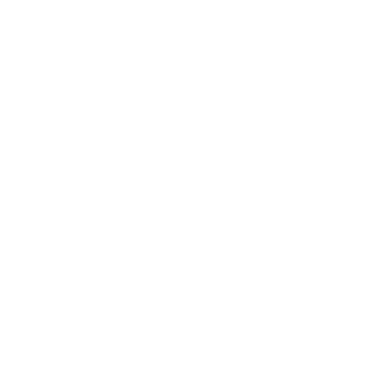 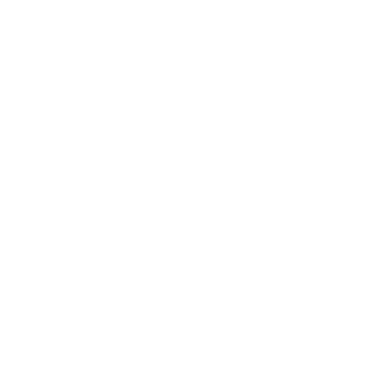 A Pau
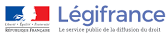 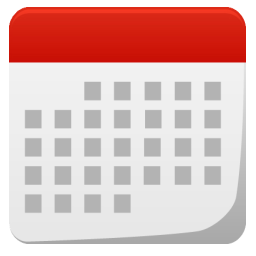 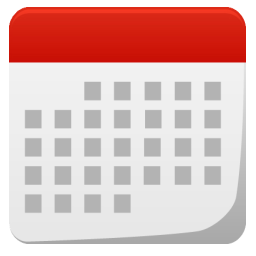 2004
2007
Convention ascendante et descendante principale :
210 agents mutualisés + conventions spécifiques (formation musicale 15 agents, SCOT et traitement des déchets 5 agents).

Des transferts importants  interviennent (assainissement, restauration, environnement) : il reste 120 agents  mutualisées pour un flux de 0.7 million d’€

Le dispositif est stabilisé, mais…
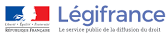 Loi du 13/08 : les conventions de mutualisation sont exclues du Code des Marchés Publics car elles visent une « bonne organisation des services »
Loi du 19/02 : la mutualisation ascendante est confirmée, la durée des conventions s’aligne sur le statut en étant limitée à 3 ans
La stabi-lisation ?
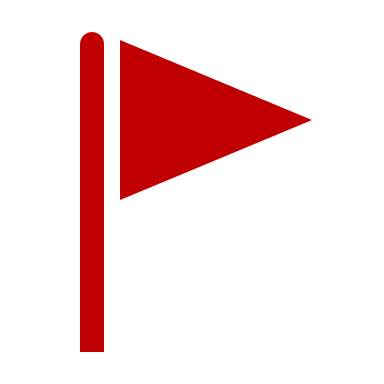 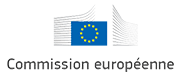 En juin, sous la pression des lobbies privés, la Commission Européenne juge que la mutualisation ne respecte pas la concurrence et demande officiellement à la France de modifier sa législation : ça se gâte !
8
PB 06-2023
Une construction juridique à rebondissements
…à laquelle il a fallu s’adapter
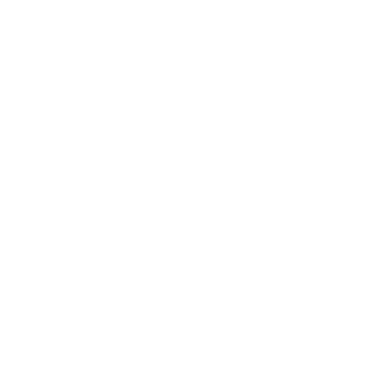 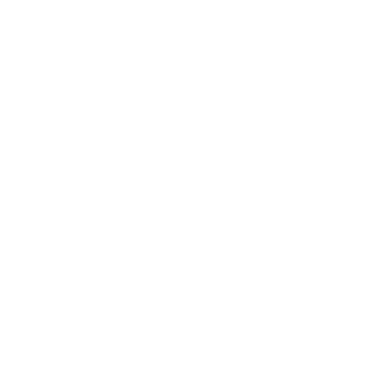 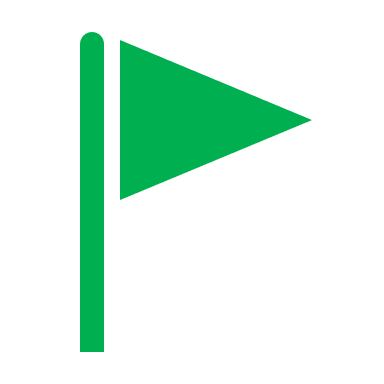 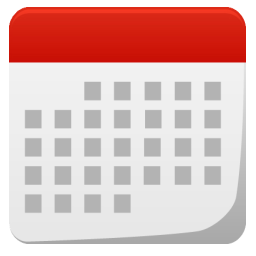 2008
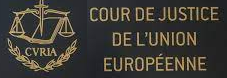 Un nouveau concept
La CJUE sauve le dispositif avec plusieurs arrêts (Teckal, Stadt Halle, Dublin City Council, Coditel-Brabant, CE contre RFA) qui confirment que les coopérations public-public sont exclues du champ de la concurrence dès lors qu’une collectivité exerce sur les services mutualisés un contrôle analogue à celui qu’elle a sur ses propres services :
C’est le concept « in house »
9
PB 06-2023
Une construction juridique à rebondissements
…à laquelle il a fallu s’adapter
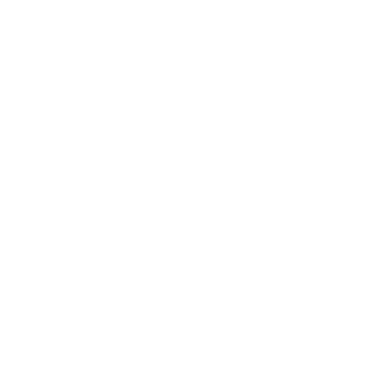 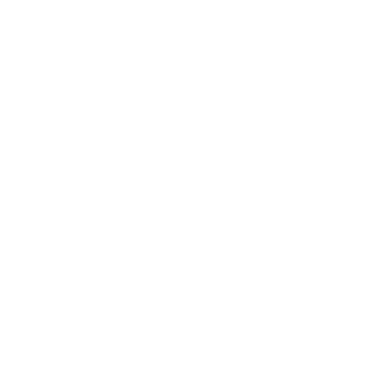 A Pau
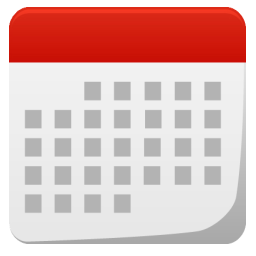 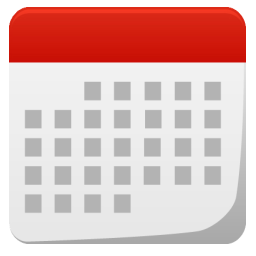 2010
2011
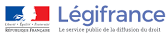 La nouvelle équipe dirigeante de 2008 interprète la réglementation comme privilégiant la mutualisation descendante et comme l’occasion de « faire du CIF » pour augmenter la DGF intercommunale. Les services fonctionnels de Pau sont tous transférés à l’agglomération. 304 agents sont mutualisés pour un flux financier de 3.2 millions d’€.
Loi du 16/12 définissant les mutualisations hors transfert et en cas de transfert partiel pour une durée illimitée Consultation obligatoire des CT
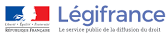 Décret du 10/05 définissant la méthode de calcul des coûts des services mis à disposition
La complexi-fication
Le dispositif étant devenu peu lisible (9 avenants à la convention principale), le dispositif a été refondé avec 358 postes mutualisés en permanence et 382 occasionnellement pour un flux financier de 7.5 millions d’€.
10
PB 06-2023
Une construction juridique à rebondissements
…à laquelle il a fallu s’adapter
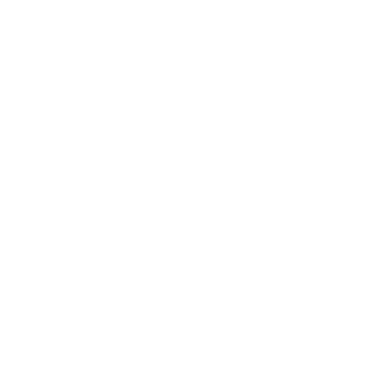 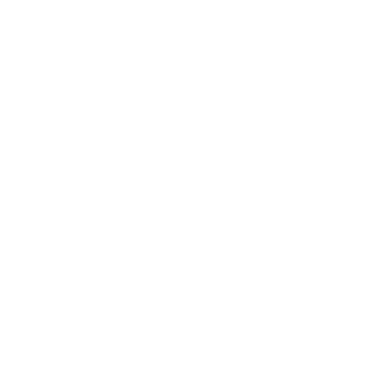 A Pau
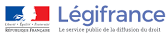 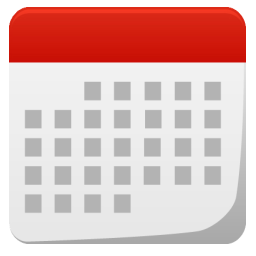 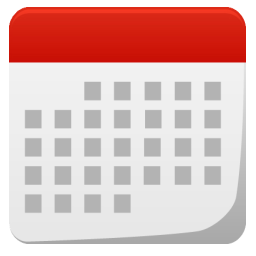 2014
2015
La convention entre la Ville et l’Agglomération se scinde en une convention de services communs (hors transferts) et une convention de mise à disposition (services partiellement concernés par un transfert). 
Les deux sont ascendantes et descendantes. 5 autres conventions spécialisées s’y ajoutent, pour un total de 890 agents mutualisés et 11 millions d’€ de flux financiers croisés.
Le dispositif est mis à jour tous les ans.
Loi du 27/01/2014 privilégiant la mutualisation descendante, créant la fiche d’impact et introduisant un coefficient de mutualisation…qui ne verra pas le jour.
 Loi du 7/08/2015 rétablissant la mutualisation ascendante
La maîtrise
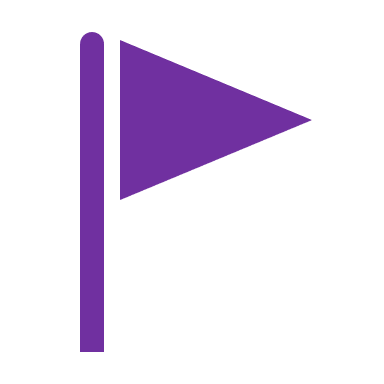 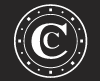 En 2020, la CRC valide l’évaluation des économies générées à 1.24 million d’€ par an
11
PB 06-2023
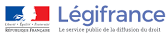 Loi du 27/02 définissant la subordination hiérarchique des services communs par les missions
Une construction juridique à rebondissements
…à laquelle il a fallu s’adapter
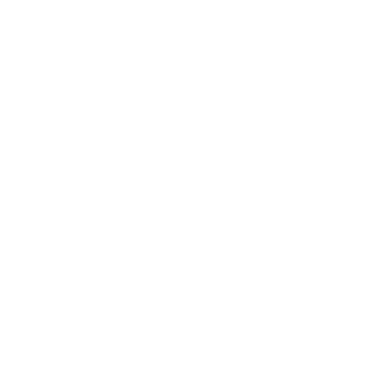 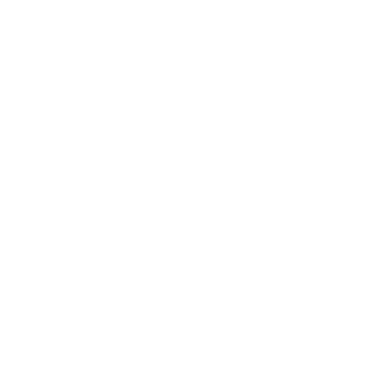 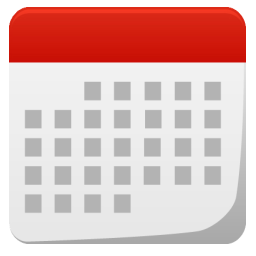 2022
Aujourd’hui
A Pau
En 2022, 992 agents sont mutualisés, les flux atteignent 13.3 millions d’€ dont 8.7 prélevés sur l’attribution de compensation de Pau au titre des services communs.
12
PB 06-2023
La boîte à outils de la mutualisation
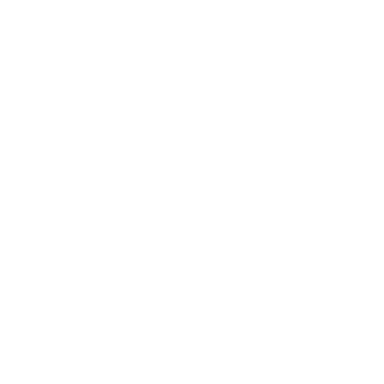 Les outils
 conven-tionnels
13
PB 06-2023
La boîte à outils de la mutualisation
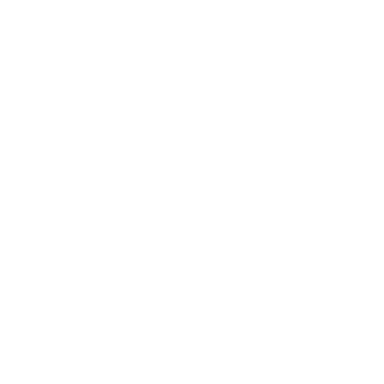 Les outils
contrac-tuels
14
PB 06-2023
La boîte à outils de la mutualisation
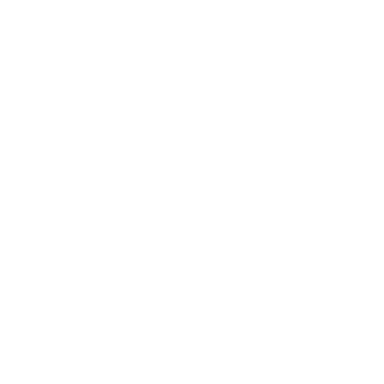 Dans le cas général, le calcul des remboursements est libre.
Pour les mises à disposition: il faut appliquer le décret de mai 2011 :
Définir une unité de fonctionnement
Sur un coût complet (personnel, fournitures, prestations, amortissements) strictement lié au fonctionnement des services
Sur les montants du dernier compte administratif N-1 actualisé à N (évolution du point, indice INSEE…)
Le calcul des rembour-sements
A Pau
L’unité de fonctionnement est le point de % des clés de répartition d’activité entre les collectivités.
On a défini conventionnellement les articles à prendre en compte, ainsi que les modalités d’actualisation.
15
PB 06-2023
La boîte à outils de la mutualisation
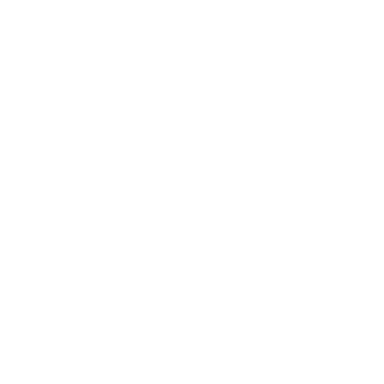 Faire une check-list des éléments à ne pas oublier dans les documents contractuels selon leur nature (date d’effet, méthode de calcul, % d’activité, critères in house, missions des services, autorisation de signature, fiche d’impact etc…)

Utiliser la même méthode de calcul pour les conventions de mise à disposition et de services communs (le prélèvement sur l’attribution de compensation aussi)

 Prévoir assez de délai par rapport aux échéances budgétaires : le processus comprend consultation des comités sociaux, délibérations des deux contractants, visa de la préfecture rendant les décisions exécutoires et signature des états de facturation.

Bien séparer 012 (comptes 621x en dépenses et 7084x en recettes) et 011 (comptes 6287x en dépenses et 7087x en recettes)
Quelques recommandations
16
PB 06-2023
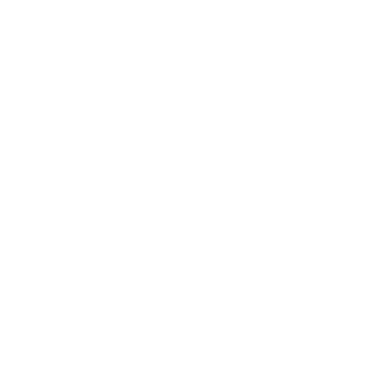 Pour conclure
A occuper le contrôleur de gestion

A sécuriser les agents intervenant hors du périmètre de leur collectivité d’appartenance

A réaliser des économies : à Pau 0.7 K€ en 2004, 1.24 million en 2019 (chiffres validés par les juridictions des Comptes)

A homogénéiser la gestion du personnel provenant de plusieurs collectivités

A tracer les flux financiers au compte administratif (annexe IV c3-6 de la M14 et D10 de la M57 )

Au prix d’une certaine complexité toutefois
Finalement, la mutualisation de services, à quoi ça sert ?
17
PB 06-2023
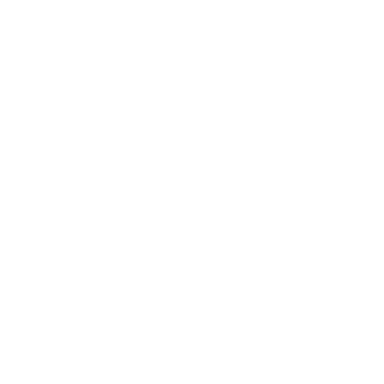 Merci de votre intérêt
18
PB 06-2023